Проект по технологии «Воскресный завтрак»
Выполнила ученица 5 А класса МБОУ СОШ№2    
                    Григорьева Валерия
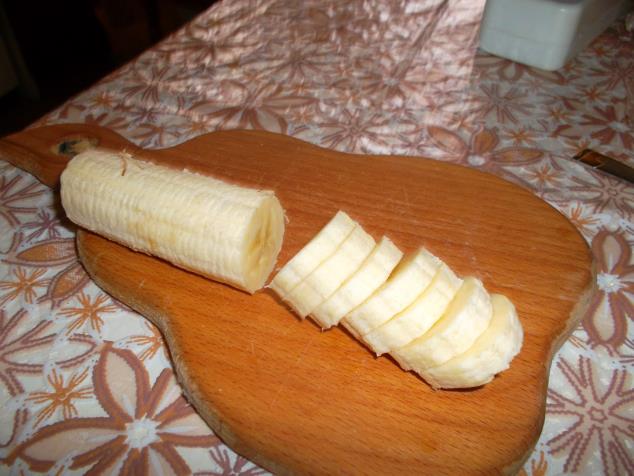 Приготовление фруктового салата – режу банан
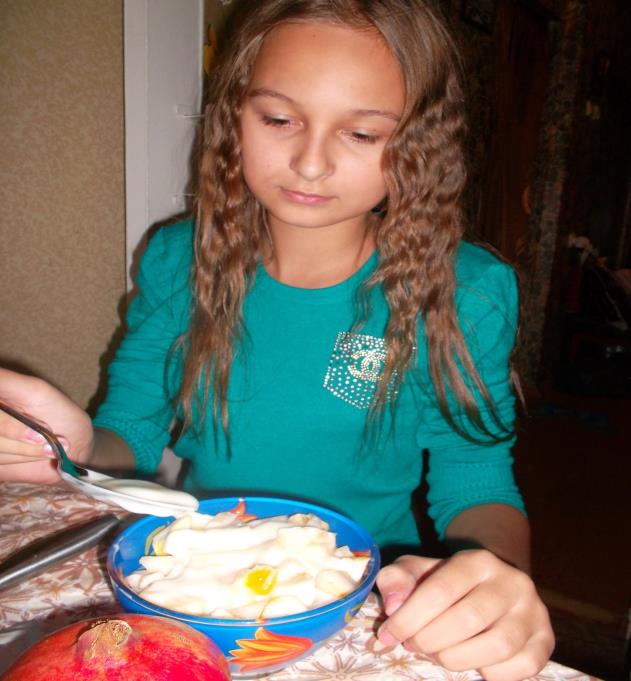 Перемешиваю        салат
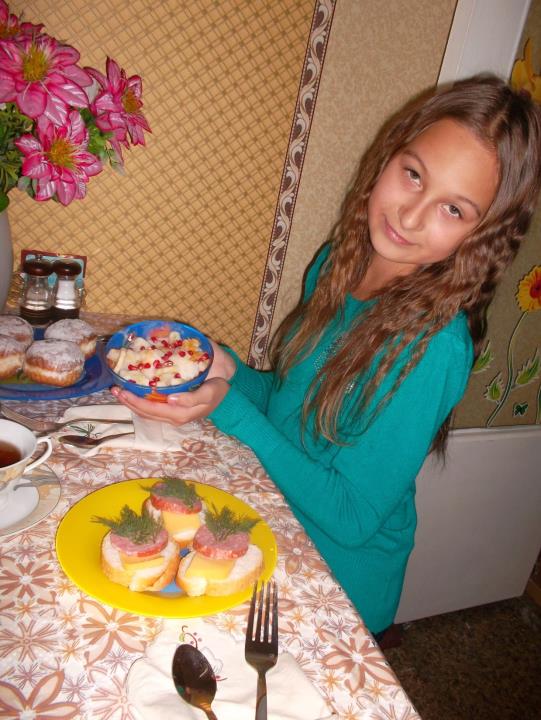 Салат готов
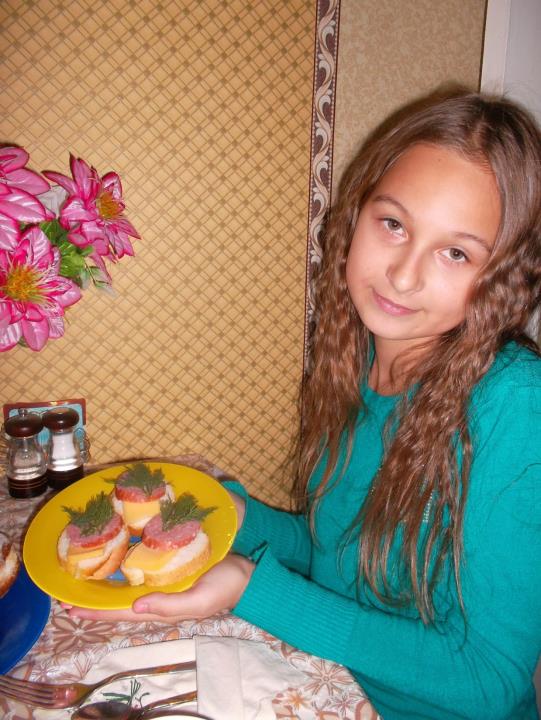 Приготовилабутерброды
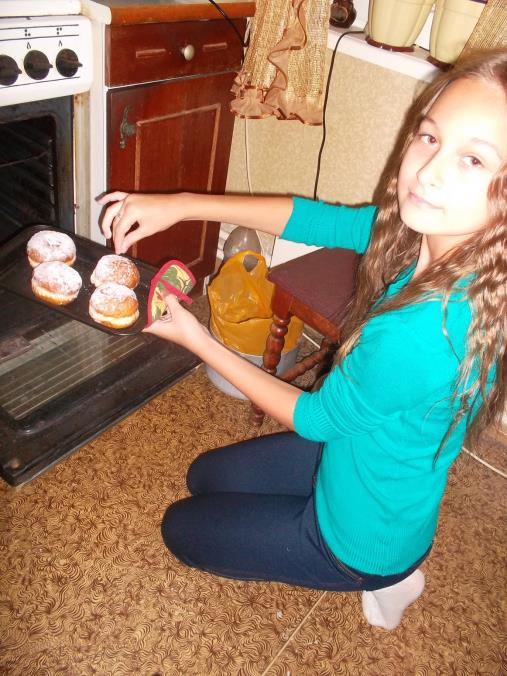 Приготовились    пончики
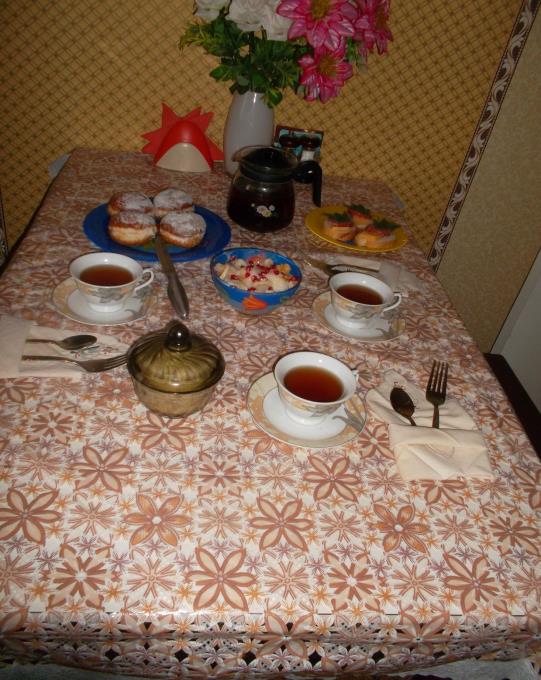 Вот и завтрак готов
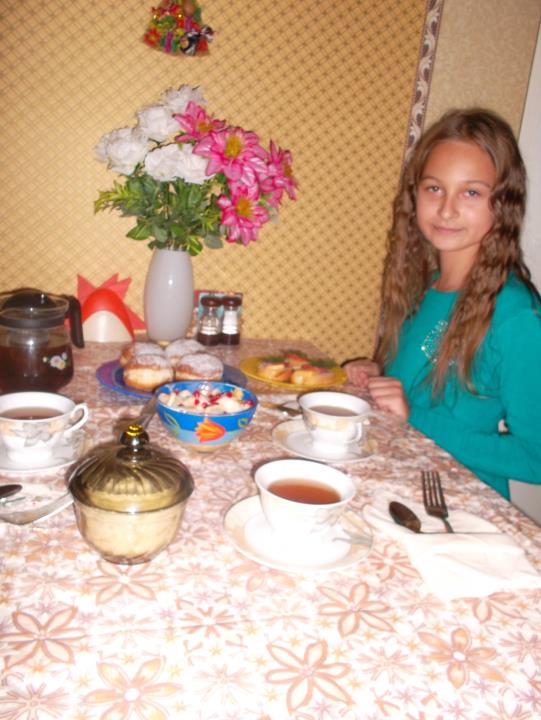 Готовлюсь завтракать
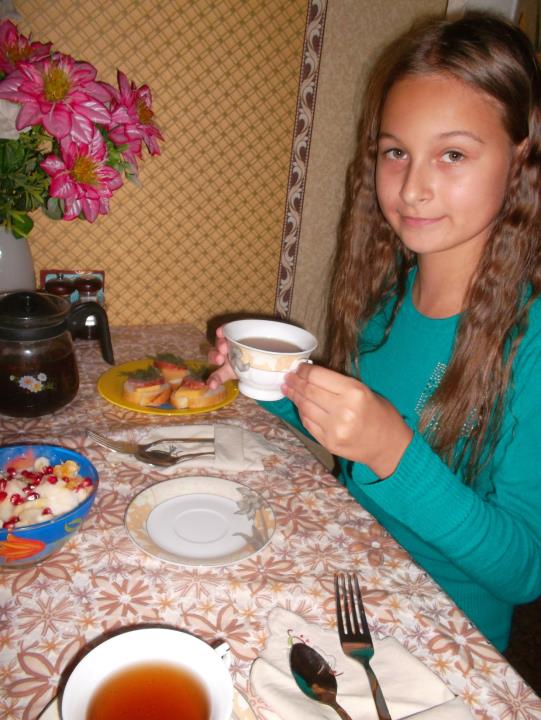 Приятного аппетита!
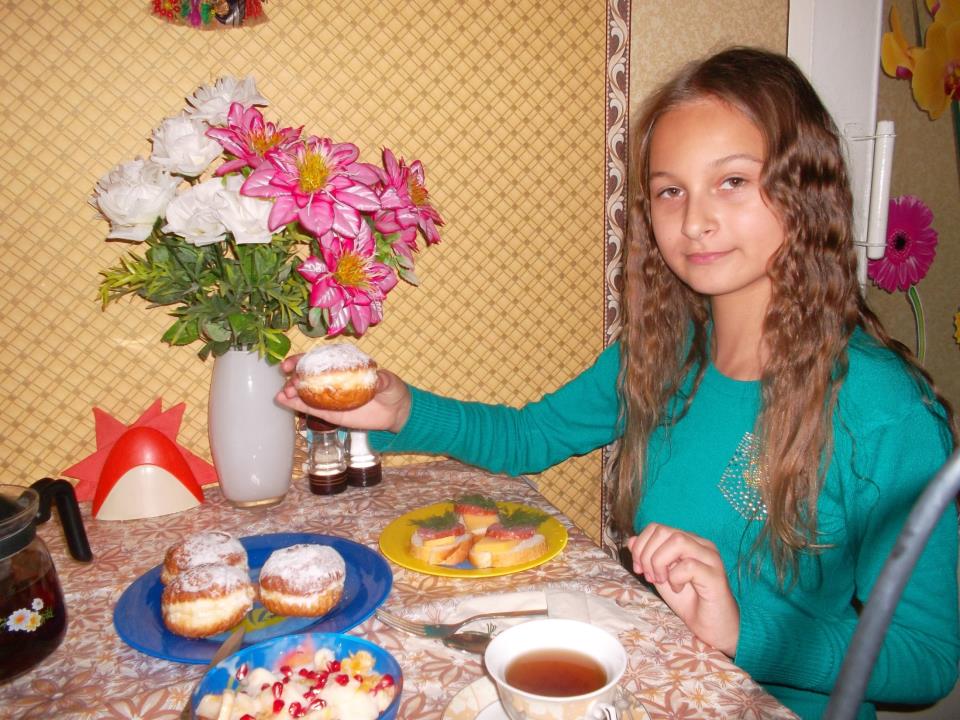